Проект финансируется Европейскиv Союзом и реализуется консорциумом во главе с GDSI Limited
E-LearningМодуль №3: Информационные технологии для работы с бенефициарами и целевыми группамиУчебный курс «Цифровые компетенции для организаций гражданского общества и активистов»
29-30 Мая 2019
Киев, Украина
E-learning
Что выбираете вы?
11
01
Информирование (реклама, лояльность клиентов)
МООС
E-LEARNING:
02
10
Смешанное обучение
Корпоративное
Электронное обучение (англ. E-learning, сокращение от англ. Electronic Learning) — это система обучения при помощи информационных и электронных технологий; обучение с помощью интернета и мультимедиа
03
09
Вебинары
Информальное
04
08
Дистанционное обучение
Неформальное обучение
05
07
Видеолекции + тесты
Формальное обучение (вуз)
06
Стриминг + соц. сети
E-learning
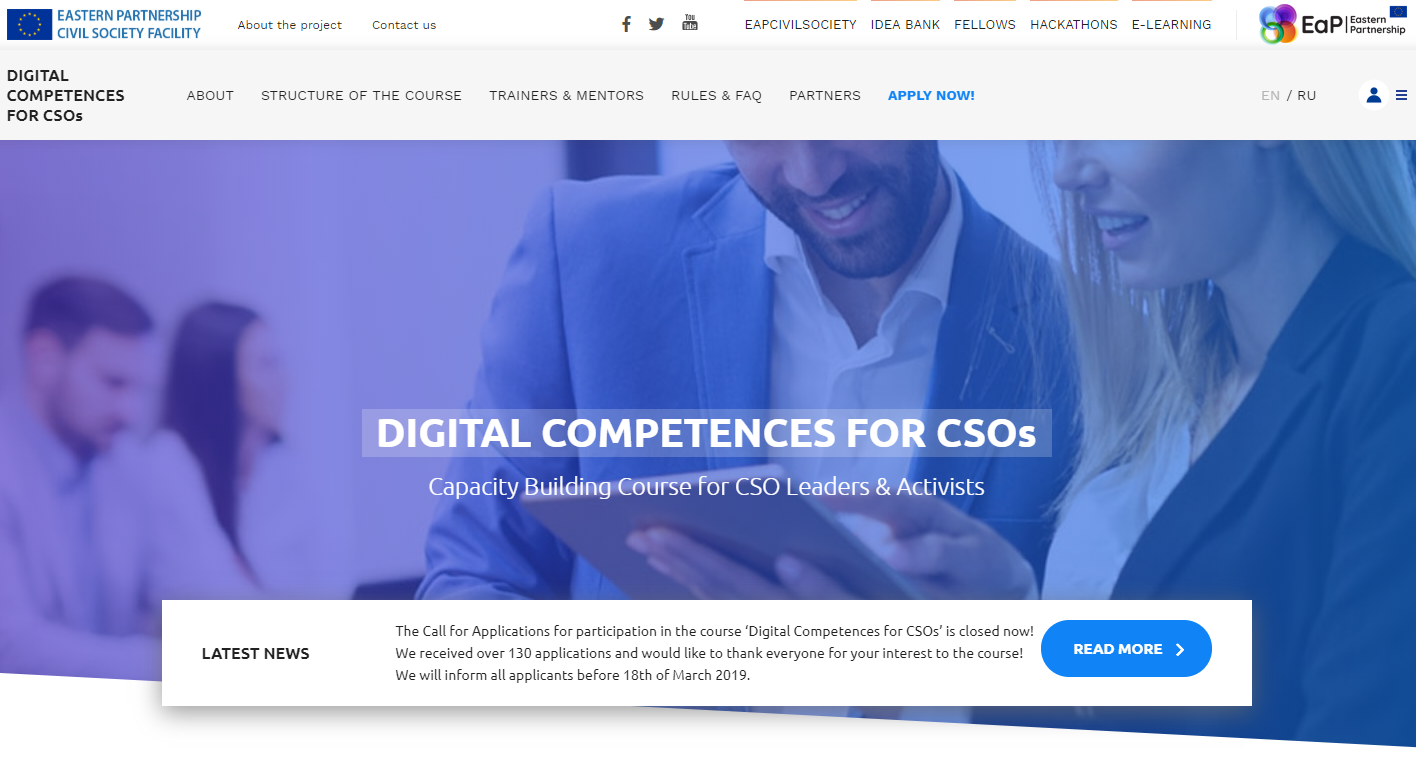 Опыт использования
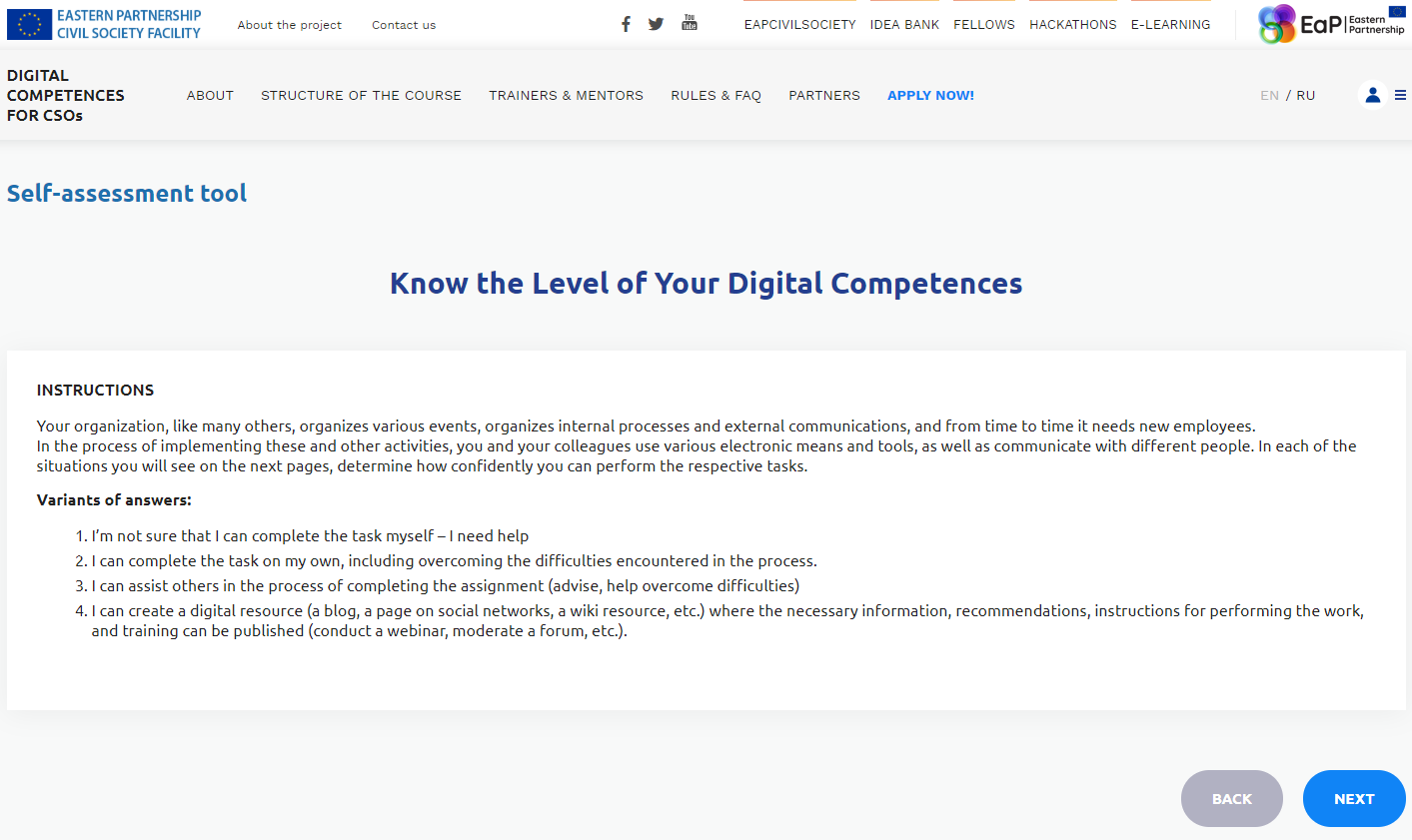 E-learning
Преимущества e-learning
01
02
03
Экономия времени
Гибкость обучения
Онлайн оценка и сертификация
04
05
06
Экономия ресурсов
Масштабируемость (охват аудитории)
Обновление контента
E-learning
Причины неудач и способы преодоления
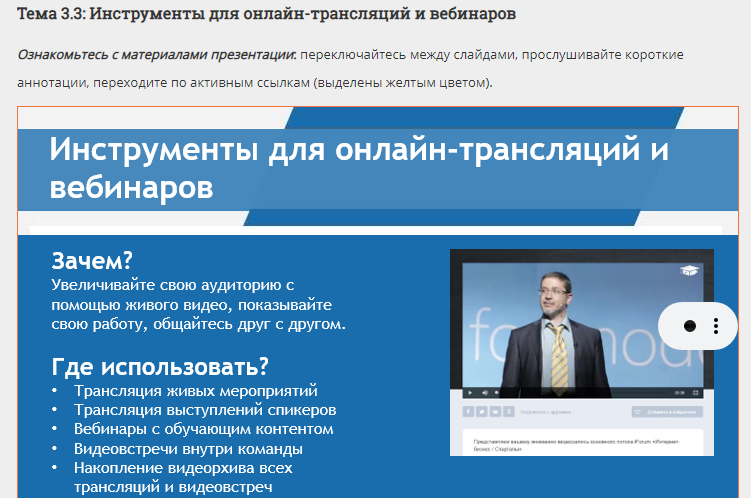 Слушатели
Завышенные ожидания
Слабая мотивация
Жесткий контроль (отсутствие контроля)
Плата 
Сложность подачи (простота)
Неудобный формат
Отсутствие сопровождения
Пример: Тема 3.3
Учимся на своих ошибках?
http://ru.moodle.eapcivilsociety.eu/course/view.php?id=9&section=2
E-learning
Сила команды
01
Объединитесь в группы по 5 человек
(участники с разным уровнем работы с курсом)
02
Изучите материалы модуля 3
Практика, 15 минут

http://ru.moodle.eapcivilsociety.eu/course/view.php?id=9&section=3
(п. 3.3 – краткий обзор коммуникационных инструментов)
03
Обсудите в группах, какие инструменты Вы используете или планируете использовать
04
Проверьте себя: пройдите тест
05
Обсудите в команде полученные результаты
E-learning
Как выбрать курсы для организации (МООС)
Что продают?
Что узнаю?
Как учиться (формат подачи, график…)?
Кто автор? 
Сколько платить?
Как получить доступ (смогу ли запустить)? 
Есть ли поддержка?
https://www.kleo.ru/items/career/kak-vybrat-online-kursy.shtml
E-learning
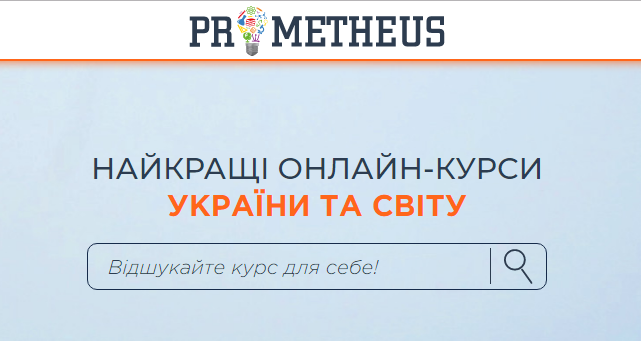 01
https://prometheus.org.ua/
МООС платформы (Украина)
Что выбираете вы?

https://womo.ua/12-platform-dlya-onlayn-obrazovaniya/
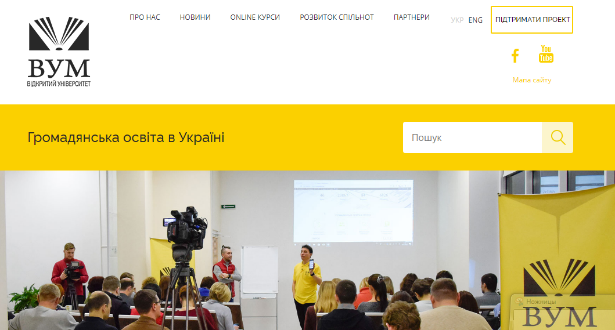 03
https://vum.org.ua/
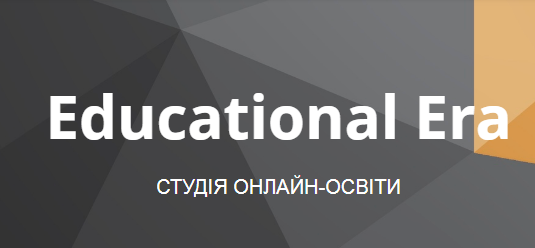 04
https://www.ed-era.com/
E-learning
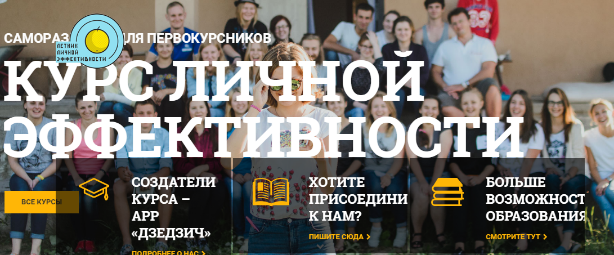 01
http://kurs.dzedzich.org/
E-learning Беларусь
Что выбираете вы?

https://docs.google.com/document/d/1WNijBj1E1usz0CpqURaHV0k0jn3RmOQGDu0ZCKd63eE/edit?ts=5cd69246
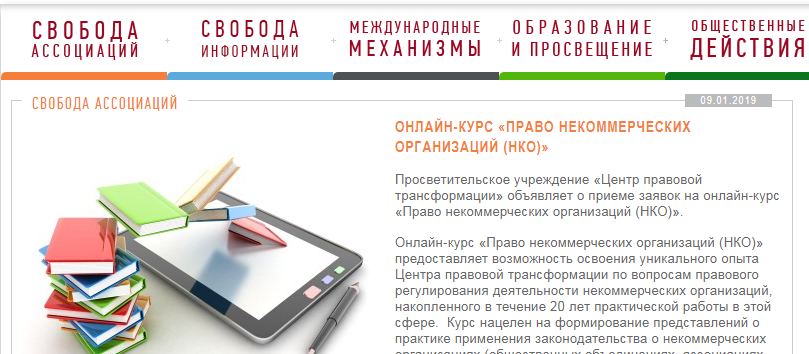 03
https://www.lawtrend.org/freedom-of-association/onlajn-kurs-pravo-nekommercheskih-organizatsij-nko-2
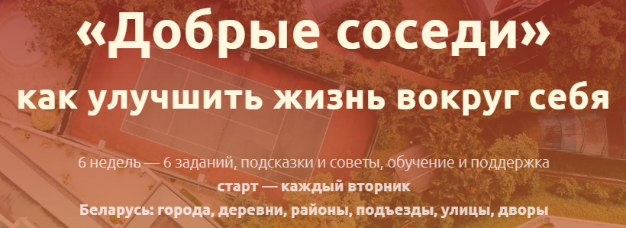 04
http://dobrososedi.tilda.ws/
E-learning
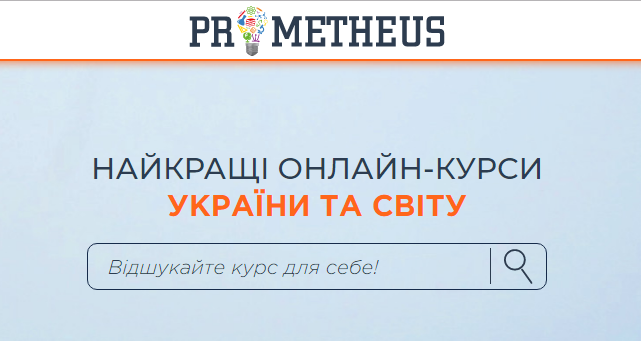 01
https://prometheus.org.ua/
E-learning Грузия
Что выбираете вы?

https://womo.ua/12-platform-dlya-onlayn-obrazovaniya/
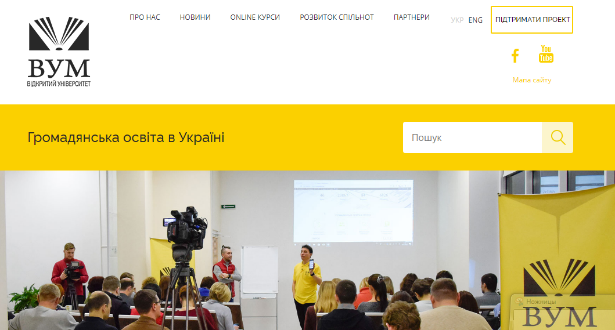 03
https://vum.org.ua/
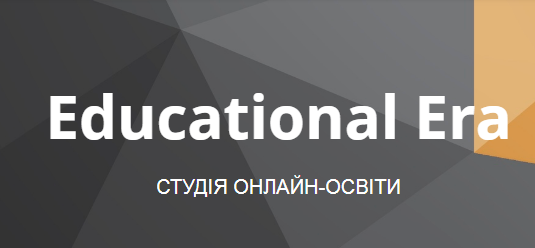 04
https://www.ed-era.com/
E-learning
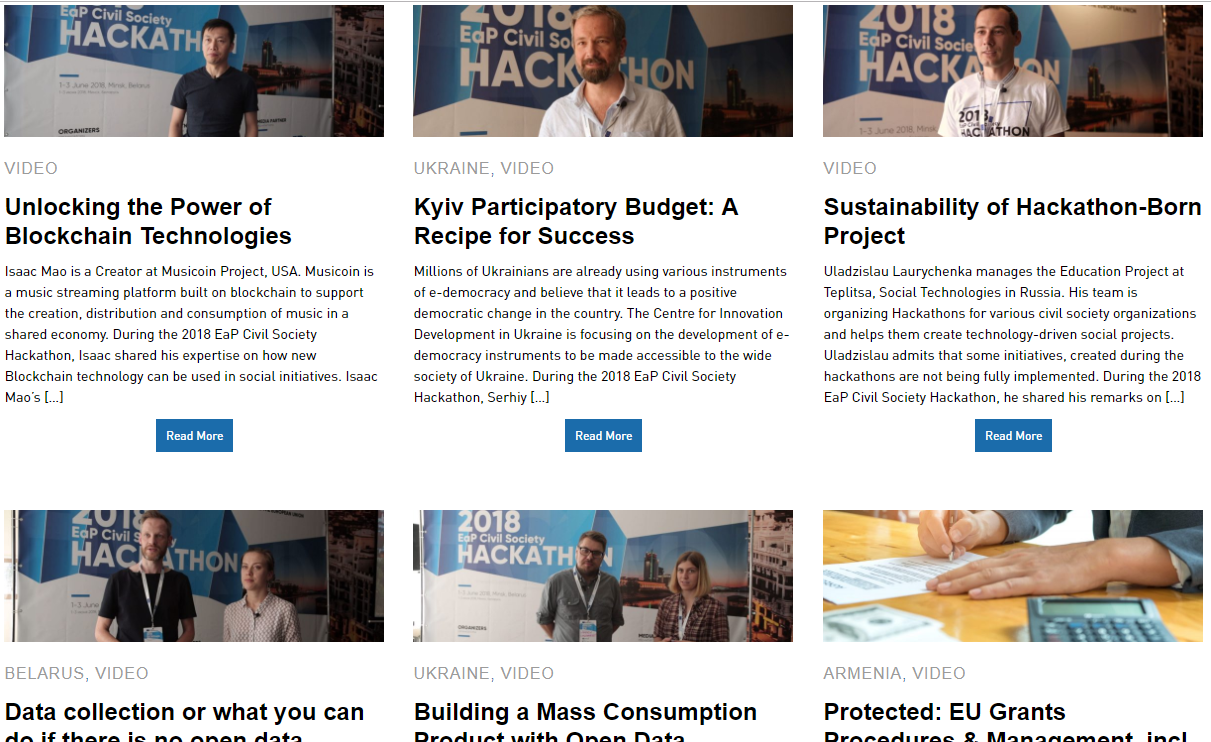 01
e-learning HUBelearning.eapcivilsociety.eu
Видеолекции
Что выбираете вы?
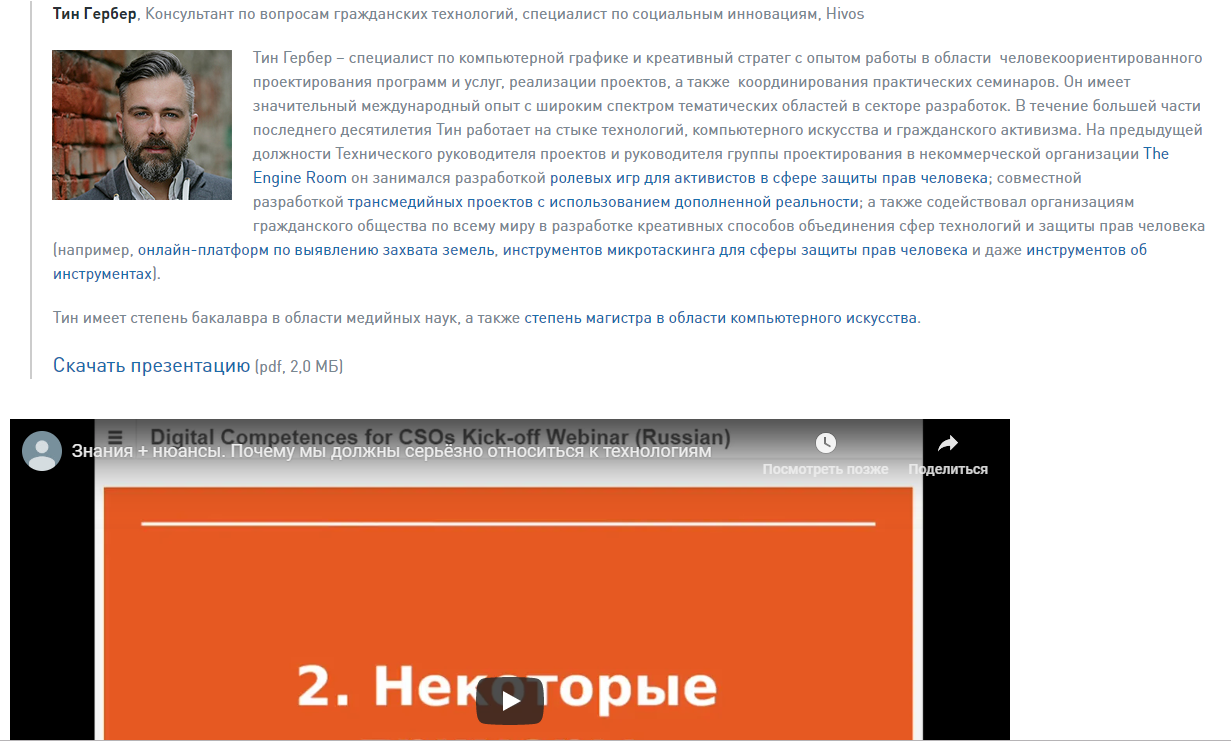 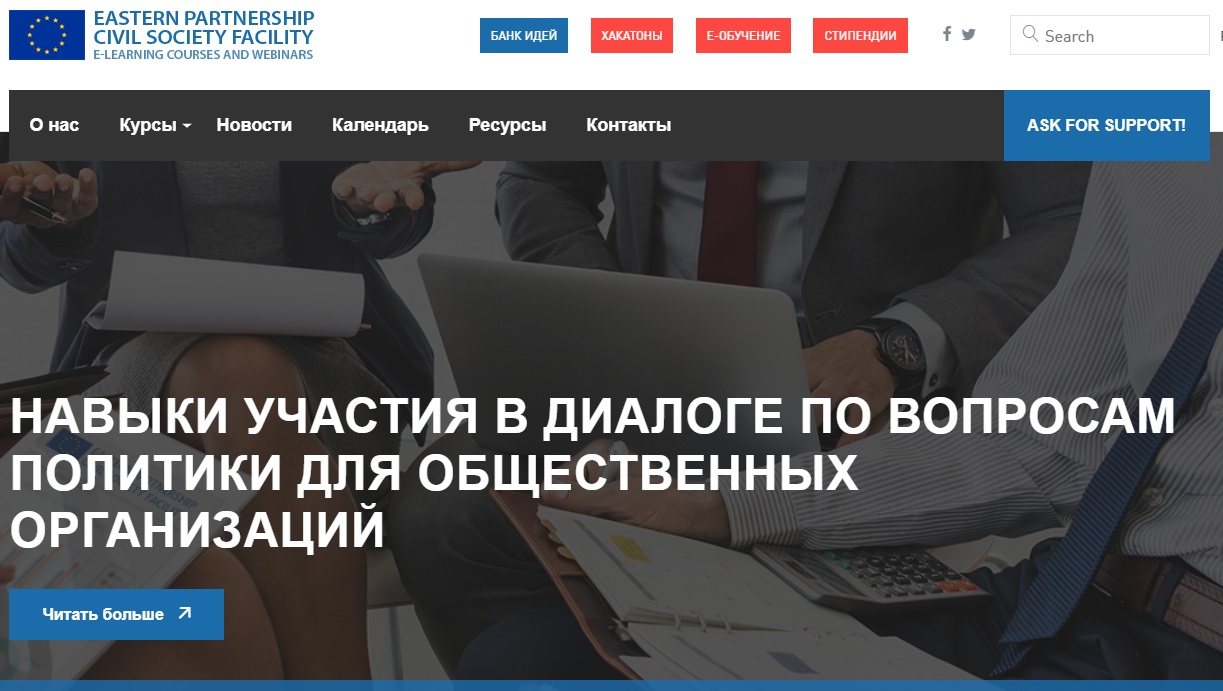 03
Вебинары
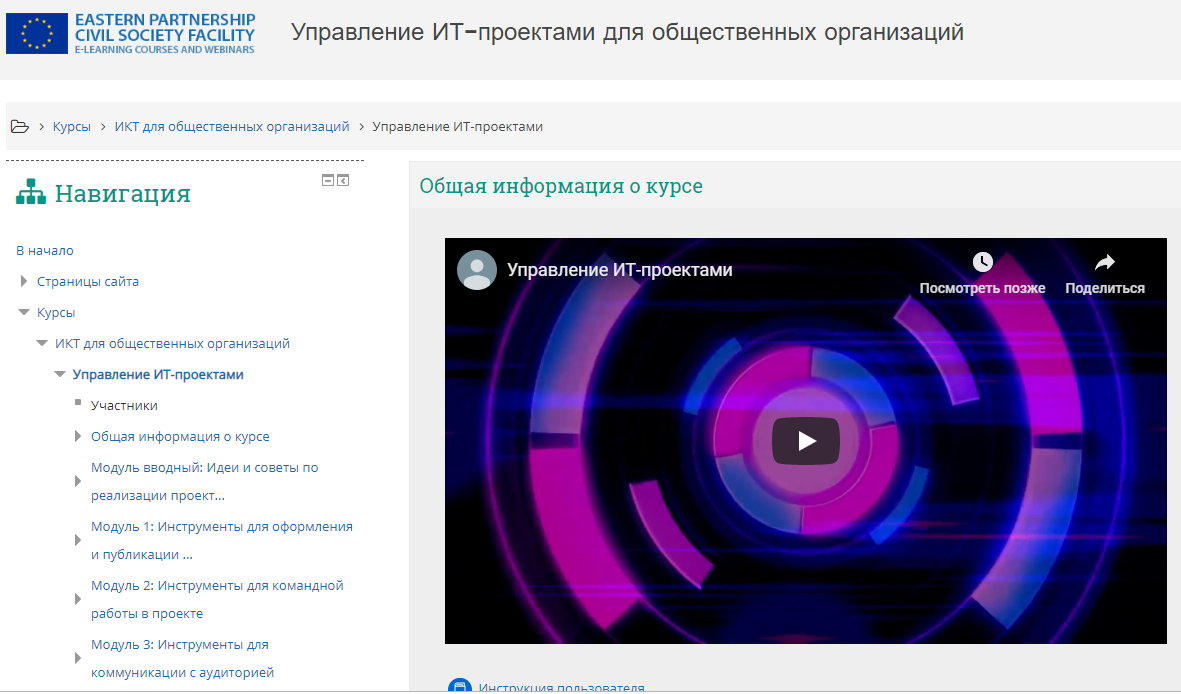 04
Курсы
E-learning
Как используют общественные организации
Корпоративное обучение (ценности, информирование членов организации, повышение квалификации)
Обучение кратковременных волонтеров
Внешнее обучение (есть стоят такие задачи)
Развитие сотрудничества с партнерами
Повышение осведомленности
Поддержка клиентов (продвижение услуг)

https://blog.eliademy.com/2015/02/07/how-can-ngos-use-e-learning/#.XNr99-UzZdg
Может ли ваша организация позволить себе не заниматься электронным обучением?
E-learning
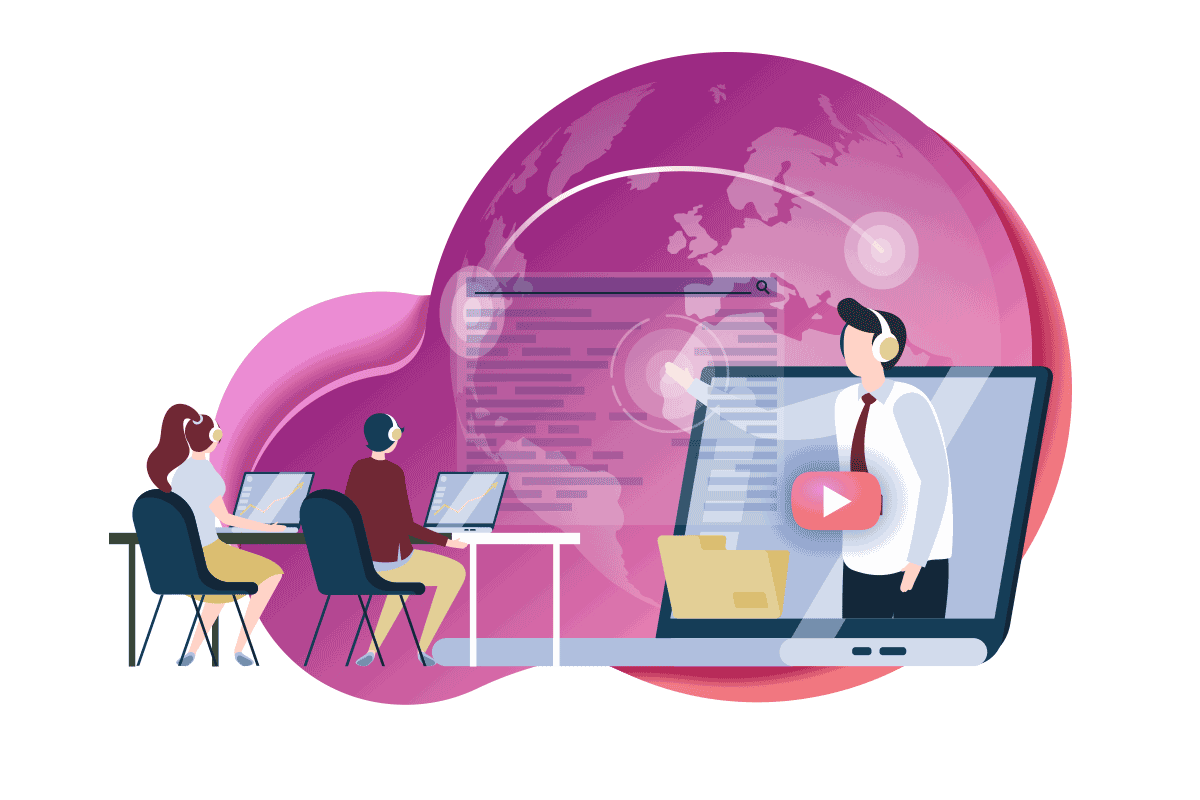 Проводим вебинары: рекомендации
Трансляция нескольких участников одновременно, мгновенные сообщения в виде текстового чата, обмен файлами, опросы и тестирование участников, whiteboard, breakout rooms - отдельные комнаты для групповой работы, «поднятие руки», запись вебинара для последующего просмотра

ПО:
CISCO WebEx, OpenMeeting, BigBlueButton
http://elearning.eapcivilsociety.eu/ru/category/kursy/webinars-ru/
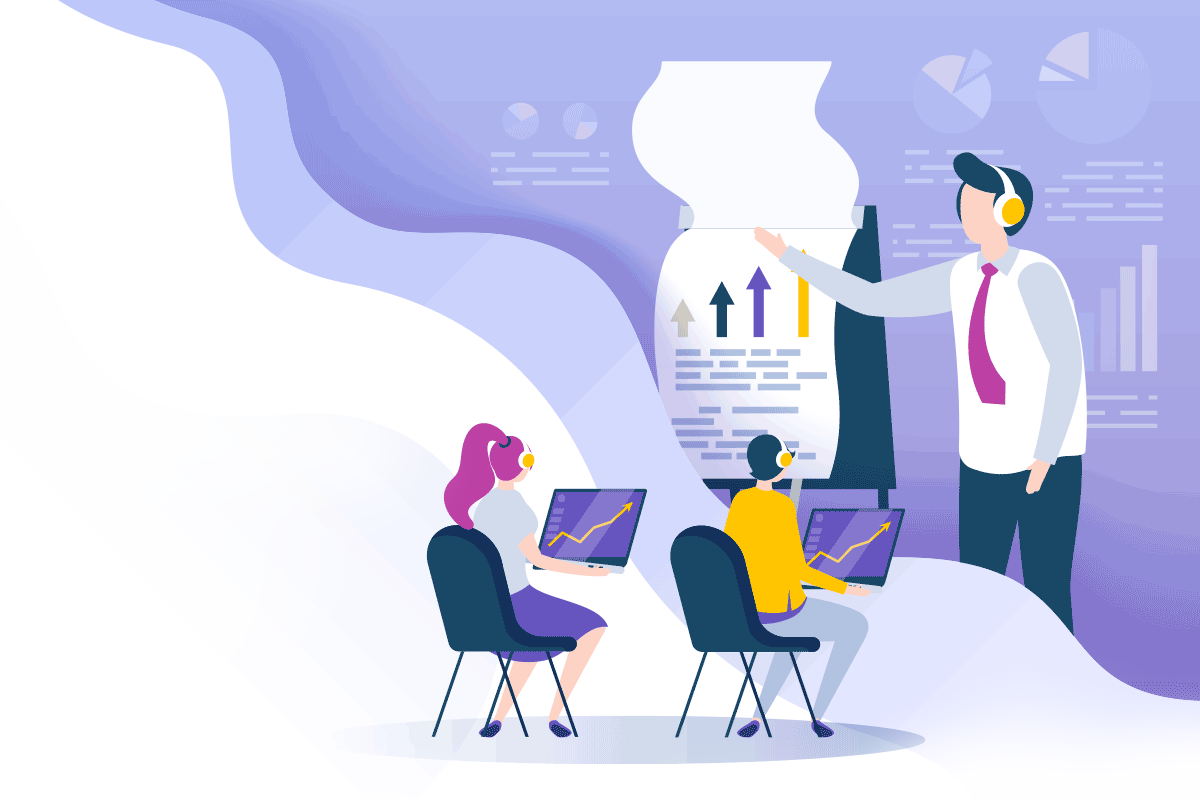 E-learning
Создаем курсы
Покупать дорогие платформы для создания и продвижения курса совсем не обязательно. Главное — практическая ценность вашего курса + его сопровождение
ПО:
Moodle, EdX
Udemy, iSpring Online, Pluralsight, Skillshare, Teachable, Ruzuku
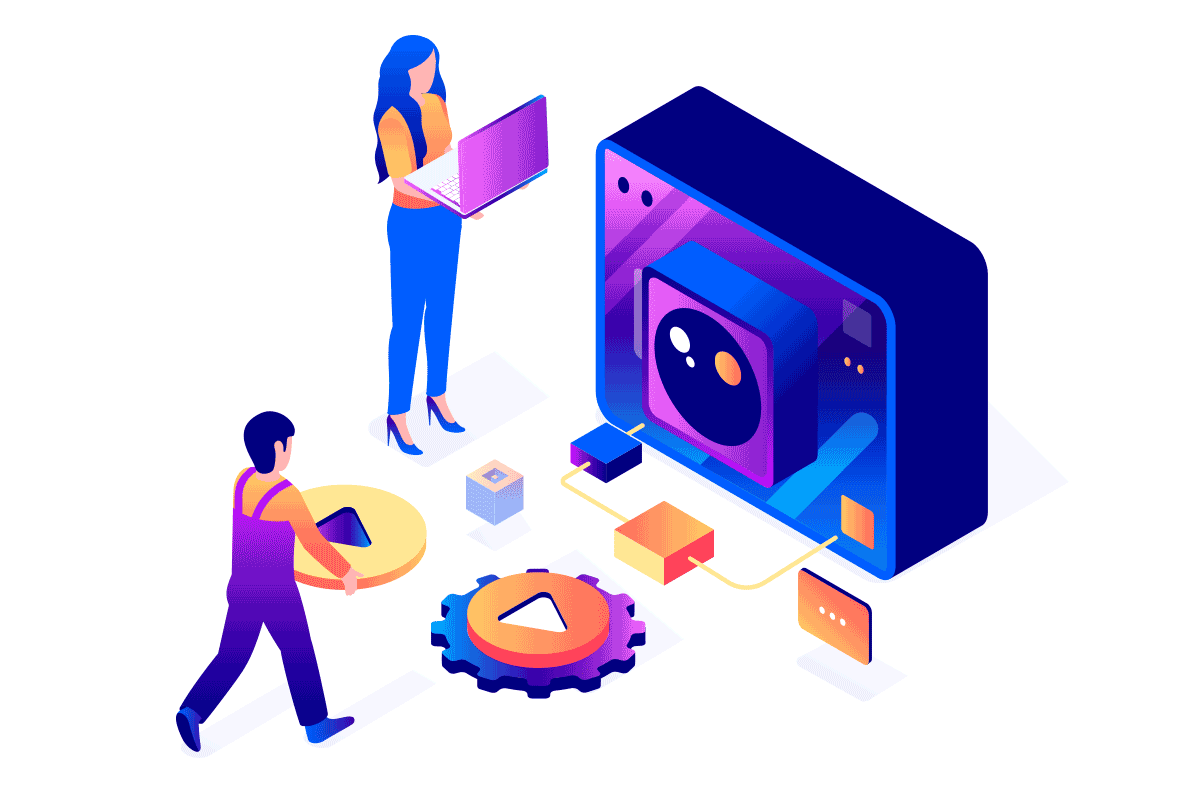 E-learning
Стриминг
Оптимальный подход - для лекционной подачи материала (преподаватель передает учебный материал и отвечает на короткие вопросы слушателей) 
Передача видеоизображения и звука, демонстрация рабочего стола, быстрое и удобное переключение сцен трансляции, текстовая информация в чате.
Привлечение большого количества слушателей.
ПО:
Open Broadcaster Software (поддерживает стрим на Youtube, Facebook, Твиттер и другие.
Не требует больших затрат - только стандартное аппаратное оборудование видеосвязи на стороне преподавателя
E-learning
Модуль 3: E-learning
Анализ предложений
01
Объединитесь в группы по 5 человек
(участники с из одной организации в разных группах)
Практика
02
Запишите, какие курсы (вебинары) Вы бы рекомендовали для обучения Ваших сотрудников
(тема, реальный опыт)
03
Запишите, какие курсы (вебинары) готовы предложить для гражданского общества Вы
(тема, реальный опыт)
04
Обсудите перспективы сотрудничества
Homework
I know you have been waiting for this 
http://moodle.eapcivilsociety.eu/
Contacts
Thank you for your attention!
Project Regional  Office:
23 Grigorenko Av., Suite 2505,02000 Kyiv, Ukraine
+38  063 376 55 46
welcome@EaPCivilSociety.eu
www.EaPCivilSociety.eu
GDSI Office:
Block 15, Galway Technology ParkParkmore, Galway, Ireland
+38  063 376 55 46
consulting@gdsi.ie
www.gdsi.ie
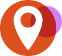 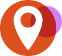 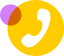 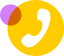 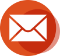 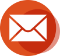 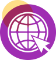 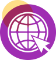